Worship
Noun
The Feeling Or Expression Of Reverence And Adoration For A Deity.
PSALM 95:6
O come, let us worship and bow down: let us kneel before the LORD our maker.
THE.INVISIBLE.UNION.OF.THE.BRIDEOF.CHRIST
	22 Now we are going to use this like a Sunday school lesson. And it's not directed to anything, any certain persons, or anything; just to the Church, the Body of Christ that we're trying to lead to deeper thoughts and higher objectives, believing that the Coming of the Lord Jesus is at hand.
65-1125
Worship
2
01/03/2018
Worship
	Greek proskuneo   
	To kiss the hand; in token of reverence; hence among the Orientals, esp. the Persians, to fall upon the knees and touch the ground with the forehead as an expression of profound reverence; in the NT by kneeling or prostration to do homage or make obeisance, whether in order to express respect or to make supplication; Homage rendered to God and the ascended Christ, to heavenly beings, and to demons.
CHRIST.IS.IDENTIFIED.THE.SAME.
	IN.ALL.GENERATIONS
	15 God, like in the beginning, He was just God. Well, He wasn't really god; He was just the Eternal. Our English word God means "an object of worship." And there was nothing to worship Him. He was self-existing, Elohim. 
	So there was nothing to worship Him, so He was just the great Eternal.
64-0415
SIRS.WE.WOULD.SEE.JESUS
	7 God is a Spirit; and they that worship Him must worship Him in spirit and in truth. And the very word "god" means "object of worship." So God likes to be worshipped by His children, that we can be free and not bound down in yokes… we can exercise our faith in Him, believe it, and not be ashamed to tell the world about it: that Jesus Christ raised from the dead, lives and reigns in our hearts, and we're not ashamed of it. Doesn't make our face red to testify of the glory of Jesus Christ.    54-0328
Worship
5
01/03/2018
HEBREWS.CHAPTER 3    
	28  There is something about where you go, what church you go to, and what teacher teaches you. It, it's got something to it. 	Therefore we ought to seek out the very best that we can find, so we're getting the best; not because it's sociable and so forth, but the real Bible teaching.
57-0901
Worship
6
01/03/2018
MATTHEW 2:1-8
1 Now when Jesus was born in Bethlehem of Judaea in the days of Herod the king, behold, there came wise men from the east to Jerusalem, 2 Saying, Where is he that is born King of the Jews? for we have seen his star in the east, and are come to worship him. 3 When Herod the king had heard these things, he was troubled, and all Jerusalem with him… 7 Then Herod, when he had privily called the wise men, enquired of them diligently what time the star appeared. 8 And he sent them to Bethlehem, and said, Go and search diligently for the young child; and when ye have found him, bring me word again, that I may come and worship him also.
MATTHEW 4:8-10
     8  Again, the devil taketh him up into an exceeding high mountain, and sheweth him all the kingdoms of the world, and the glory of them; 9 And saith unto him, All these things will I give thee, if thou wilt fall down and worship me. 10 Then saith Jesus unto him, Get thee hence, Satan: for it is written, Thou shalt worship the Lord thy God, and him only shalt thou serve.
I CORINTHIANS 14:24-26
     24 But if all prophesy, and there come in one that believeth not, or one unlearned, he is con-vinced of all, he is judged of all: 25 And thus are the secrets of his heart made manifest; and so falling down on his face he will worship God, and report that God is in you of a truth. 26 How is it then, brethren? when ye come together, every one of you hath a psalm, hath a doctrine, hath a tongue, hath a revelation, hath an interpretation. Let all things be done unto edifying.
DEUTERONOMY 16:1-3  (God’s Chosen Place of Worship)
Observe the month of Abib, and keep the passover unto the LORD thy God: for in the month of Abib the LORD thy God brought thee forth out of Egypt by night. 2 Thou shalt therefore sacrifice the passover unto the LORD thy God, of the flock and the herd, in the place which the LORD shall choose to place his name there. 3 Thou shalt eat no leavened bread with it; seven days shalt thou eat unleavened bread therewith, even the bread of affliction; for thou camest forth out of the land of Egypt in haste: that thou mayest remember the day when thou camest forth out of the land of Egypt all the days of thy life.
THIRSTING.FOR.LIFE
52  (Wolf after the deer) That's the one the wolf works on. And you, old man or woman, when you separate yourself from believers... People say, "I can stay at home, be just as good a Christian as I can at church." You can't. The Bible said, "Not forsake our assemble ourselves together..." If you're a Christian, you long to go where other Christians are, and fellowship with other Christians. So you cannot stay away from church and live the same life. You can't do it…
We need one another more now than we ever did need each other, is now. When you get yourself singled out from the rest of them making yourself just a little different, you don't want to associate with them because they believe this, you're getting on dangerous ground, keeping away from church.
 Find the one of your choice, and remain there, and be a Christian brother to all of them. That's the way to be a real Christian. Then we've got fellowship, protection; people love you and pray for you. 							60-0304
Worship
12
01/03/2018
EXODUS 34:10-17
     10  And he said, Behold, I make a covenant: before all thy people I will do marvels, such as have not been done in all the earth, nor in any nation: and all the people among which thou art shall see the work of the LORD: for it is a terrible thing that I will do with thee. 11  Ob-serve thou that which I command thee this day: behold, I drive out before thee the Amorite, and the Canaanite, and the Hittite, and the Perizzite, and the Hivite, and the Jebusite. 12 Take heed to thyself, lest thou make a covenant with the inhabitants of the land whither thou goest, lest it be for a snare in the midst of thee:
13 But ye shall destroy their altars, break their images, and cut down their groves: 14 For thou shalt worship no other god: for the LORD, whose name is Jealous, is a jealous God: 15 Lest thou make a covenant with the inhabitants of the land, and they go a whoring after their gods, and do sacrifice unto their gods, and one call thee, and thou eat of his sacrifice; 16  And thou take of their daughters unto thy sons, and their daughters go a whoring after their gods, and make thy sons go a whoring after their gods. 17 Thou shalt make thee no molten gods.
Worship
14
01/03/2018
SHOW.US.THE.FATHER&IT.SUFFICES
  17 That's the aged old cry: "If I could only find God." All ages, people are born to worship. You'll worship something: your child, car, home, job, maybe even your church. 
	That will not work. It isn't the church we worship; it's God. The caveman, the American Indian, we found that he worshipped the sun… There's something in the human heart that calls out for a worship, somewhere.
No man is on earth without worship… There is a provided way of worship. There's a right way to worship and the wrong way to wor-ship… there's a way that you have to approach God. And if you do not come that provided way, you certainly cannot find God. God don't have any shortcuts… Cain, he built an altar to God. Now, if an altar is all that God requires, Cain was justified. He built an altar, put a sacrifice on it, and he knelt down and worshipped God.
Worship
16
01/03/2018
But God was displeased, because he didn't come the right way. See, he built a church, an altar; he put a sacrifice on the altar, brought the fruits of the land, was probably more beautiful. You must watch this, friend. Don't never forget this.
21 …he worshipped God. But that wasn't enough. And it was beautiful, no doubt the flowers and things that grows in the field, and he decorated his altar.
Well, God don't care about that Easter flower on the altar. He wants you on the altar. You're the person for the altar, not your flower, or your money; He wants you. The altar was built for you to sacrifice your own will to His will. And watch that beauty. Now, that's right in many of our Full Gospel churches coming right into it. They want to build a little better church, put a few thousand dollars in a pipe organ. That doesn't bring God in. That might bring people. But self-sacrifice brings {you} to the will of God.
50-0819
I CHRONICLES 6:31-32
	And these are they whom David set over the service of song in the house of the LORD, after that the ark had rest. 32 And they ministered before the dwelling place of the tabernacle of the congregation with singing, until Solomon had built the house of the LORD in Jerusalem: and then they waited on their office according to their order.
Worship
19
01/03/2018
I CHRONICLES 6:39
 	And his brother Asaph,  (gatherer) who stood on his right hand, even Asaph the son of Berachiah, the son of Shimea,
Worship
20
01/03/2018
I CHRONICLES 16:1-43
	And he appointed certain of the Levites to minister before the ark of the LORD, and to record, and to thank and praise the LORD God of Israel: 5 Asaph the chief, and next to him Zechariah, Jeiel, and Shemiramoth, and Jehiel, and Mattithiah, and Eliab, and Benaiah, and Obededom: and Jeiel with psalteries and with harps; but Asaph made a sound with cymbals; 6 Benaiah also and Jahaziel the priests with trumpets continually before the ark of the covenant of God. 7 Then on that day David delivered first this psalm to thank the LORD into the hand of Asaph and his brethren.
Worship
21
01/03/2018
37  So he left there before the ark of the covenant of the LORD Asaph and his brethren, to minister before the ark continually, as every day's work required: 38 And Obededom with their brethren, threescore and eight; Obededom also the son of Jeduthun and Hosah to be porters: 39 And Zadok the priest, and his brethren the priests, before the tabernacle of the LORD in the high place that was at Gibeon,
Worship
22
01/03/2018
II CHRONICLES 29:29-30
	And when they had made an end of offering, the king and all that were present with him bowed themselves, and worshipped. 30 Moreover Hezekiah the king and the princes commanded the Levites to sing praise unto the LORD with the words of David, and of Asaph the seer. And they sang praises with gladness, and they bowed their heads and worshipped.
Worship
23
01/03/2018
THIRST
	213 It takes more than joining a church. It takes more than shaking hands with the preacher. It takes more than living a good, straight life. It takes something to satisfy inside of you, that pours down from God, into the soul. 
65-0919
Worship
25
01/03/2018
COD   253 There's not a church on earth could live any more pure than the Nazarene in their teachings, Pilgrim Holiness… Absolutely believe in the purity of sanctification, not even to their women wearing rings... The Holiness organizations, all the legalists, that's their teaching; they believe it… men ain't even supposed to roll his sleeves up... 
	But that same Nazarene church, if a man would speak in tongues in the church, he'd be shot out the door. And they said they wouldn't even set with one. If you don't believe it, try it once, find out. They hate the very thoughts of it. They said, "It's the devil.“	53-0729
Worship
26
01/03/2018
Pharisees  pārûš, “set apart”
	At various times a political party, a social movement, and a school of thought among Jews during the 2nd Temple period beginning under the Hasmonean dynasty (140–37 BCE).
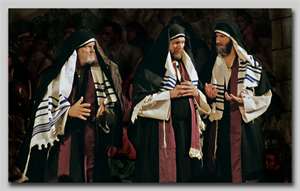 Worship
27
01/03/2018
EARNESTLY.CONTENDING.FOR.THE
FAITH.THAT.WAS.ONCE.DELIVERED
TO.THE.SAINTS
	34  And then, after he got his sacrifice, his altar, his church, everything ready, beautiful, probably a lot more beautiful than Abel's was... But God doesn't dwell in beauty made by hands. The beauty of holiness is where God dwells in, where the power of the Holy Spirit... Yes.
53-0614
Worship
28
01/03/2018